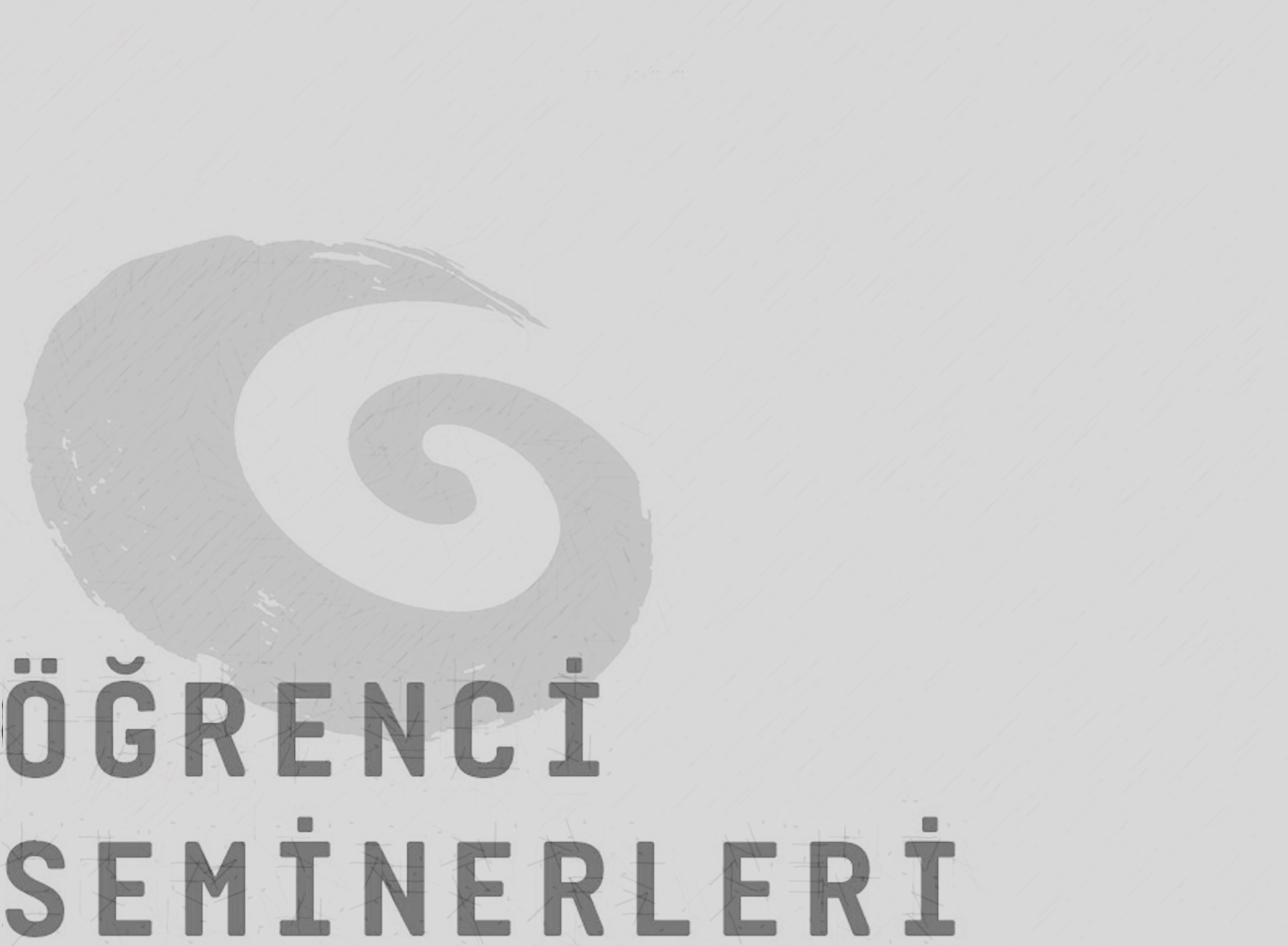 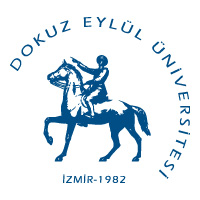 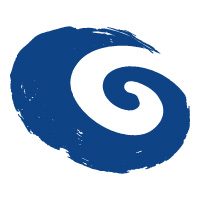 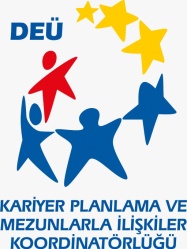 2023-2024 BAHAR YARIYILI LİSANSÜSTÜ ÖĞRENCİ SEMİNERLERİ
MÜZİK TEKOLOJİSİ BİLİM DALI
SUNUMLAR
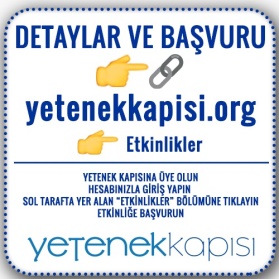 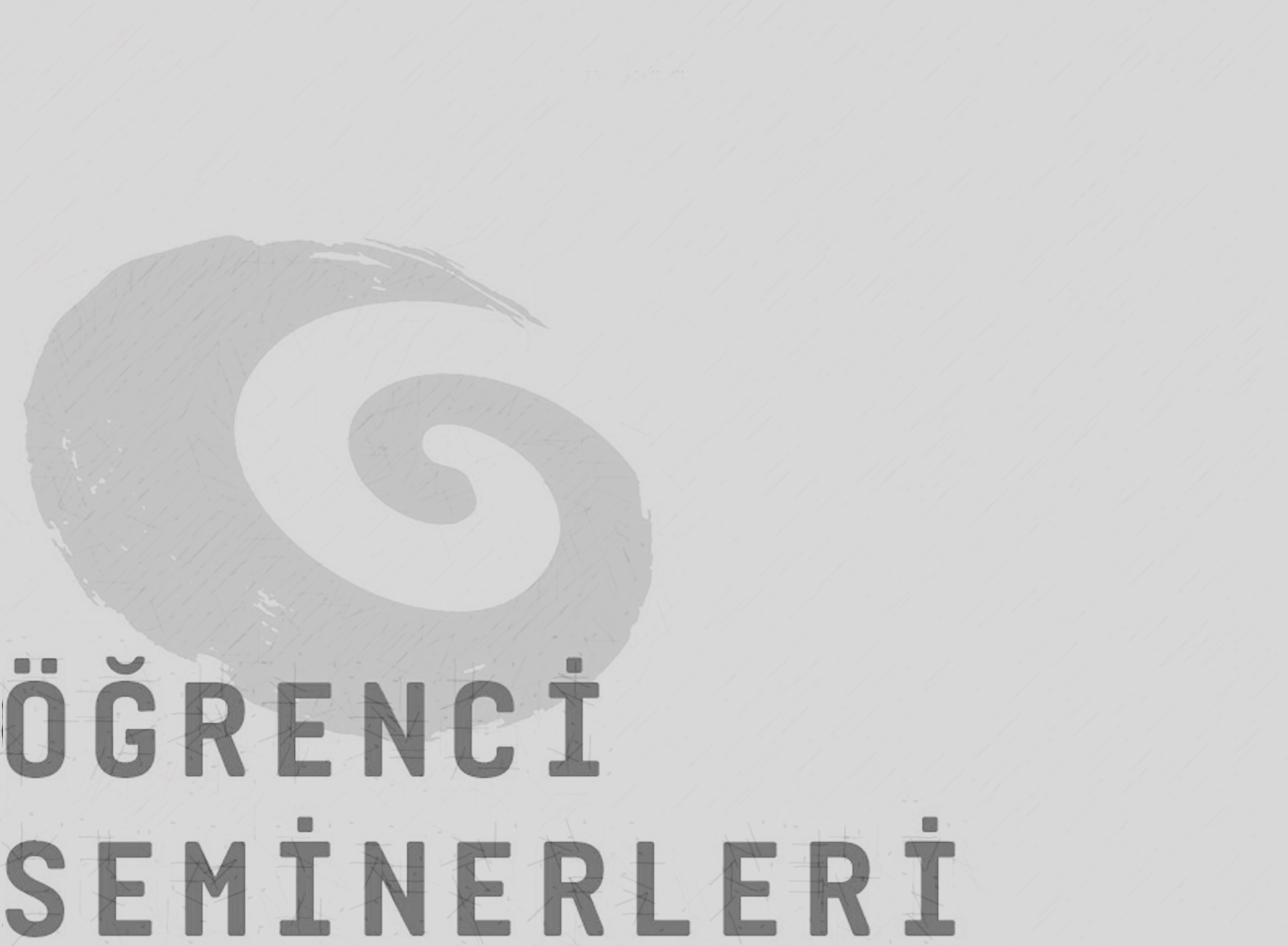 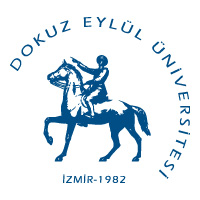 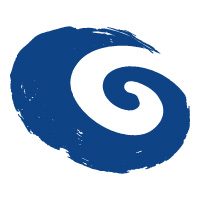 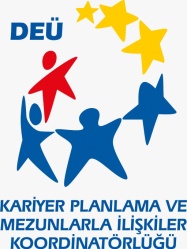 2023-2024 BAHAR YARIYILI LİSANSÜSTÜ ÖĞRENCİ SEMİNERLERİ
MÜZİK TEKNOLOJİSİ BİLİM DALI
SUNUMLAR
Alişan TOYGAR
Müzikteki Doğuşkanların Tını Algısına Etkisi
Tarih: 14.05.2024
Saat: 10.30
Yer: GSF Binası Müzik Dersliği
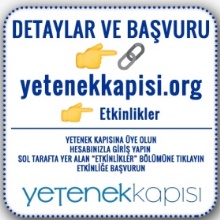 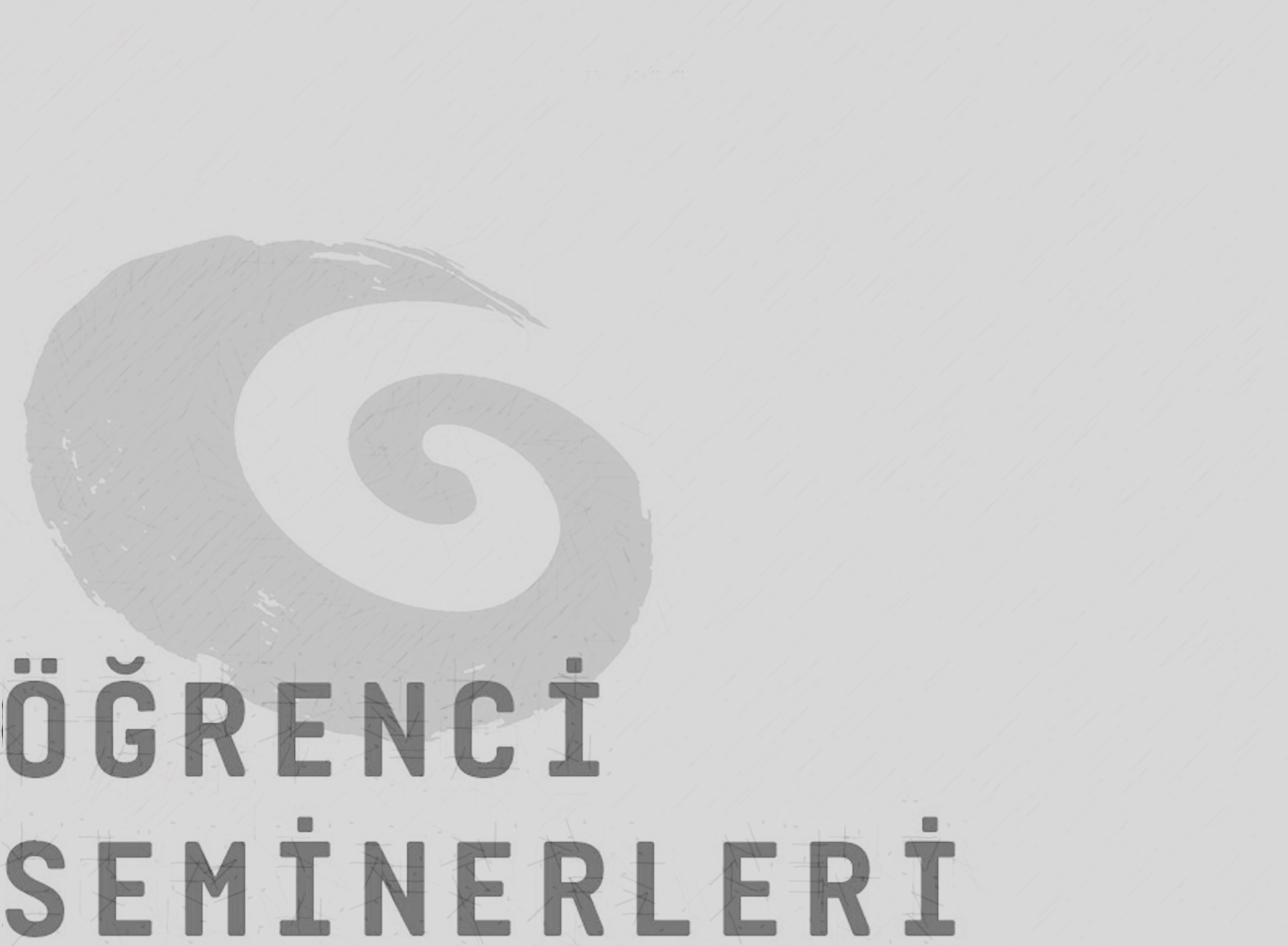 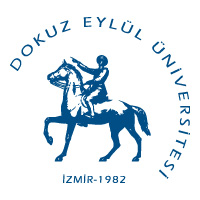 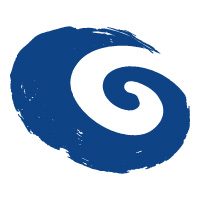 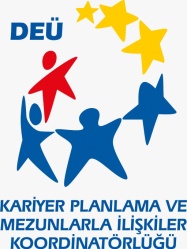 2023-2024 BAHAR YARIYILI LİSANSÜSTÜ ÖĞRENCİ SEMİNERLERİ
MÜZİK TEKNOLOJİSİ BİLİM DALI
SUNUMLAR
Aybike ÖZSÖYKE
Video Oyunlarında Adaptif Ses Teknolojisi
Tarih: 14.05.2024
Saat: 14.00
Yer: GSF Binası Ses Kayıt Stüdyosu (Dinleme Odası)
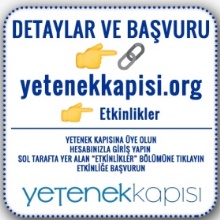 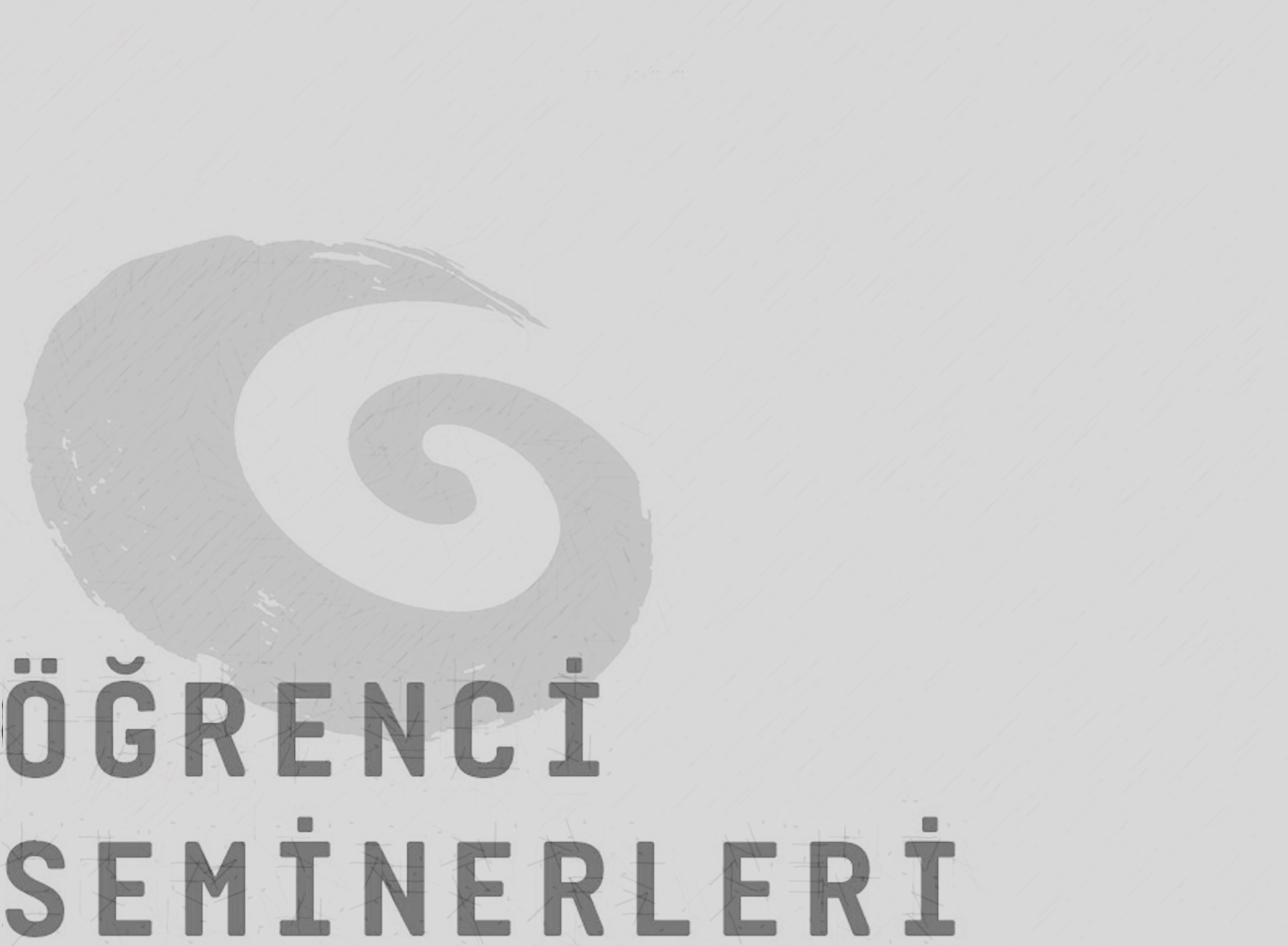 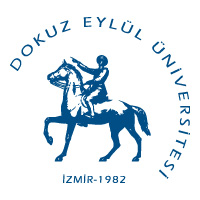 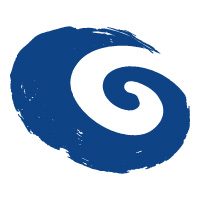 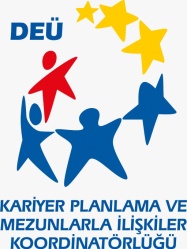 2023-2024 BAHAR YARIYILI LİSANSÜSTÜ ÖĞRENCİ SEMİNERLERİ
MÜZİK TEKNOLOJİSİ BİLİM DALI
SUNUMLAR
Durul VAROL
Müzik Teknolojisinde Olasılık Tabanlı Sıralayıcılar
Tarih: 14.05.2024
Saat: 13.00
Yer: GSF Binası Ses Kayıt Stüdyosu (Dinleme Odası)
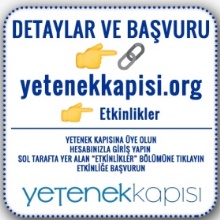 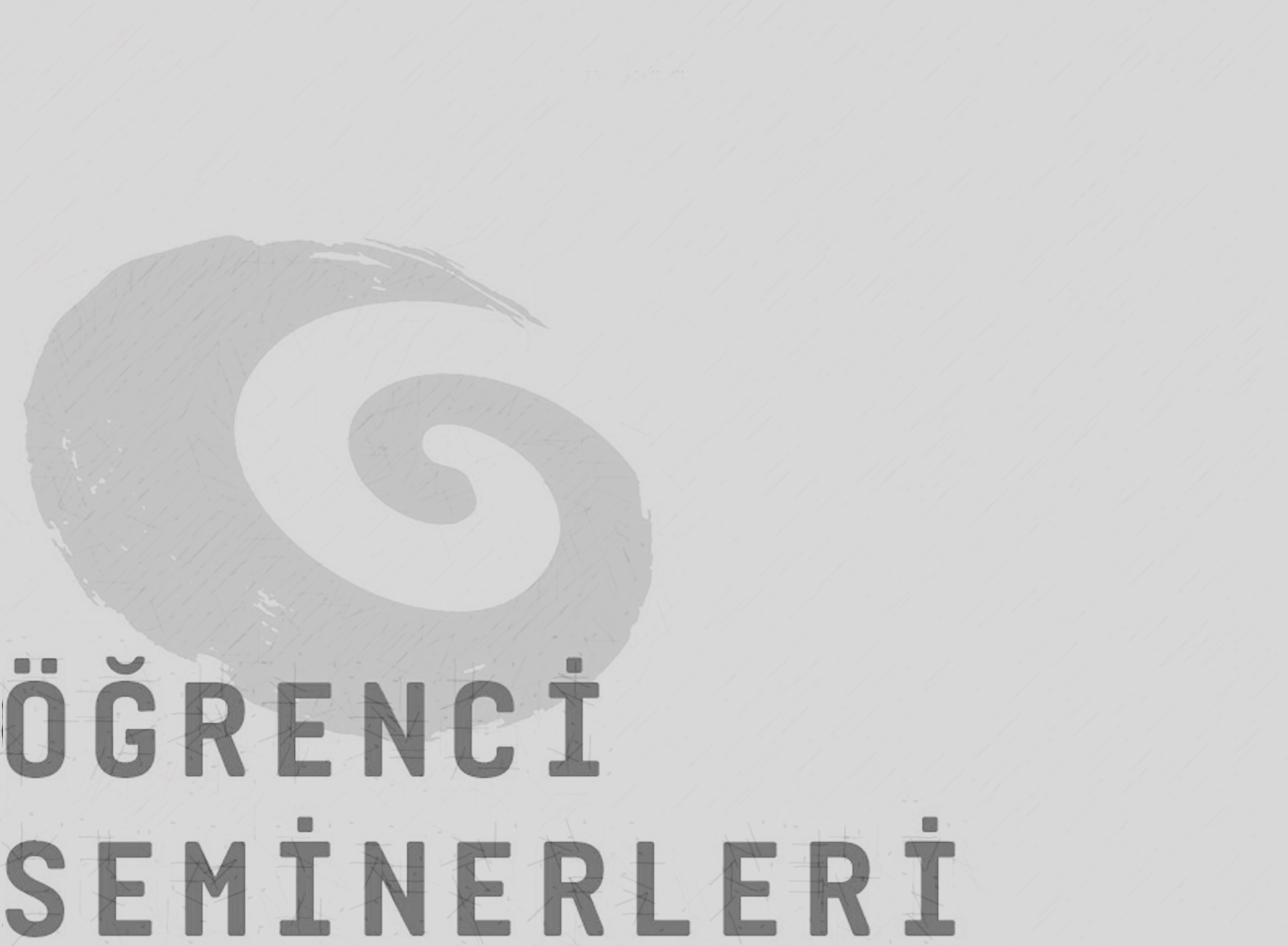 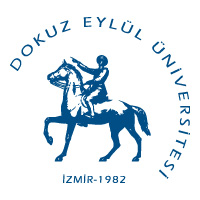 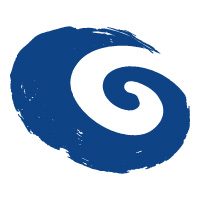 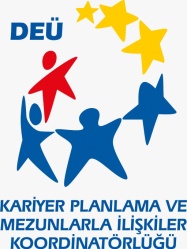 2023-2024 BAHAR YARIYILI LİSANSÜSTÜ ÖĞRENCİ SEMİNERLERİ
MÜZİK TEKNOLOJİSİ BİLİM DALI
SUNUMLAR
Tolga ÇEVİK
Ses Maskeleme Sistemleri
Tarih: 15.05.2024
Saat: 13.00
Yer: GSF Binası -12- Öğretim Üyesi Odası Kat 3
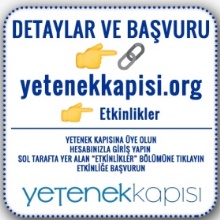 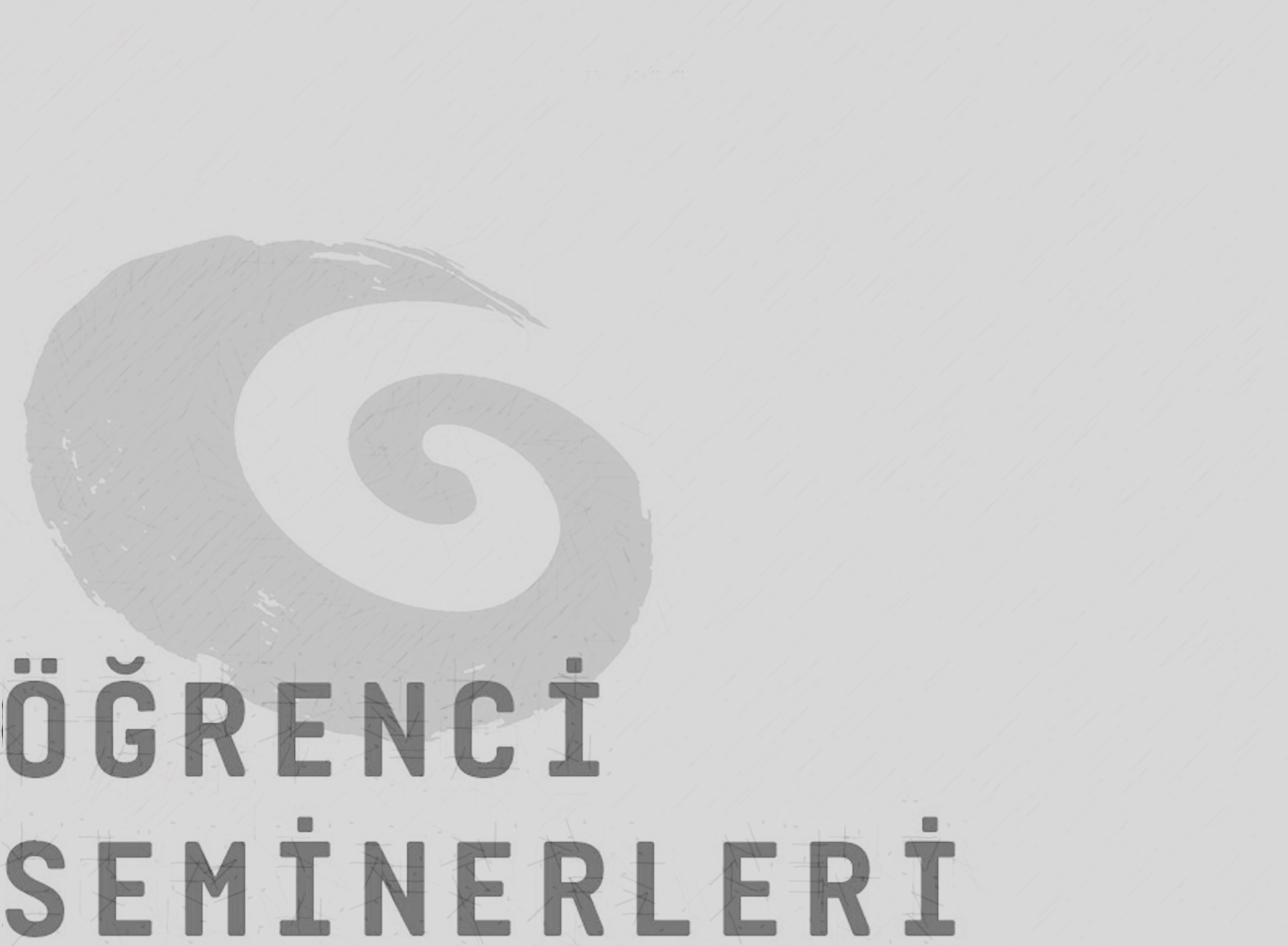 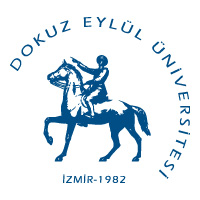 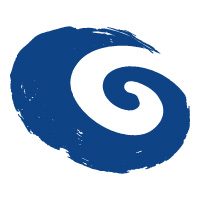 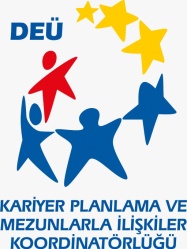 2023-2024 BAHAR YARIYILI LİSANSÜSTÜ ÖĞRENCİ SEMİNERLERİ
MÜZİK TEKNOLOJİSİ BİLİM DALI
SUNUMLAR
Cem COŞKUN
UNESCO Listesinde Üç Harput Mirası: Ulu, Sarahatun ve Kurşunlu Camileri
Tarih: 15.05.2024
Saat: 14.00
Yer: GSF Binası -12- Öğretim Üyesi Odası Kat 3
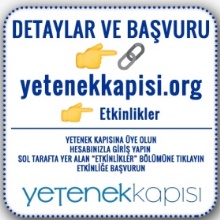